Leading Together: Considering Academic Library Consortia Advocacy
Irene M.H. Herold
Librarian of the College
The College of Wooster
iherold@wooster.edu
On Twitter:  ihero7
Definition of Consortium
Merriam Webster states the legal definition as: 
“an agreement, combination, or group (as of companies) formed to undertake an enterprise beyond the resources of any one member.”
Definition of Advocacy
Using influence and persuasion

“Advocacy activities challenge people to step up and believe in the organization’s [work] – and to speak out for it.”
Koontz and Mon, (2014), Marketing and Social Media, 263.
Agreed upon goals of 						a consortia group
Whatever the Goals You Need to Tell the Story
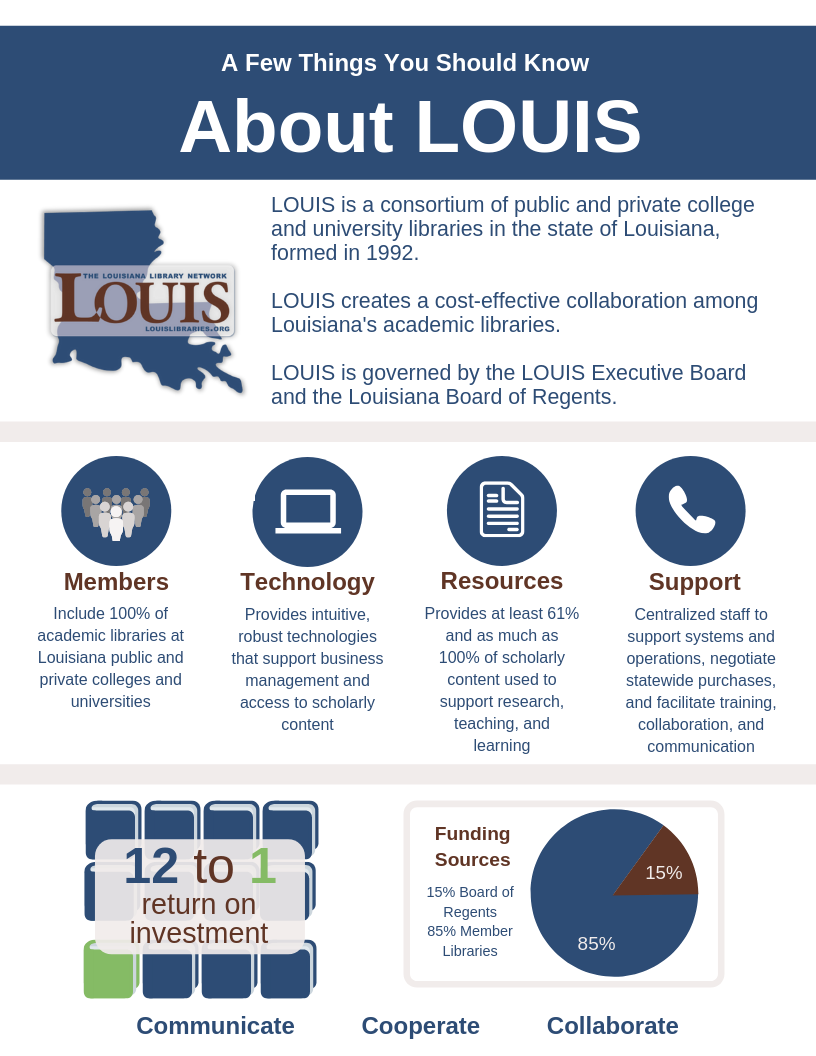 Some exemplars who tell their story well
LOUIS = The Louisiana Library Network
https://www.louislibraries.org/
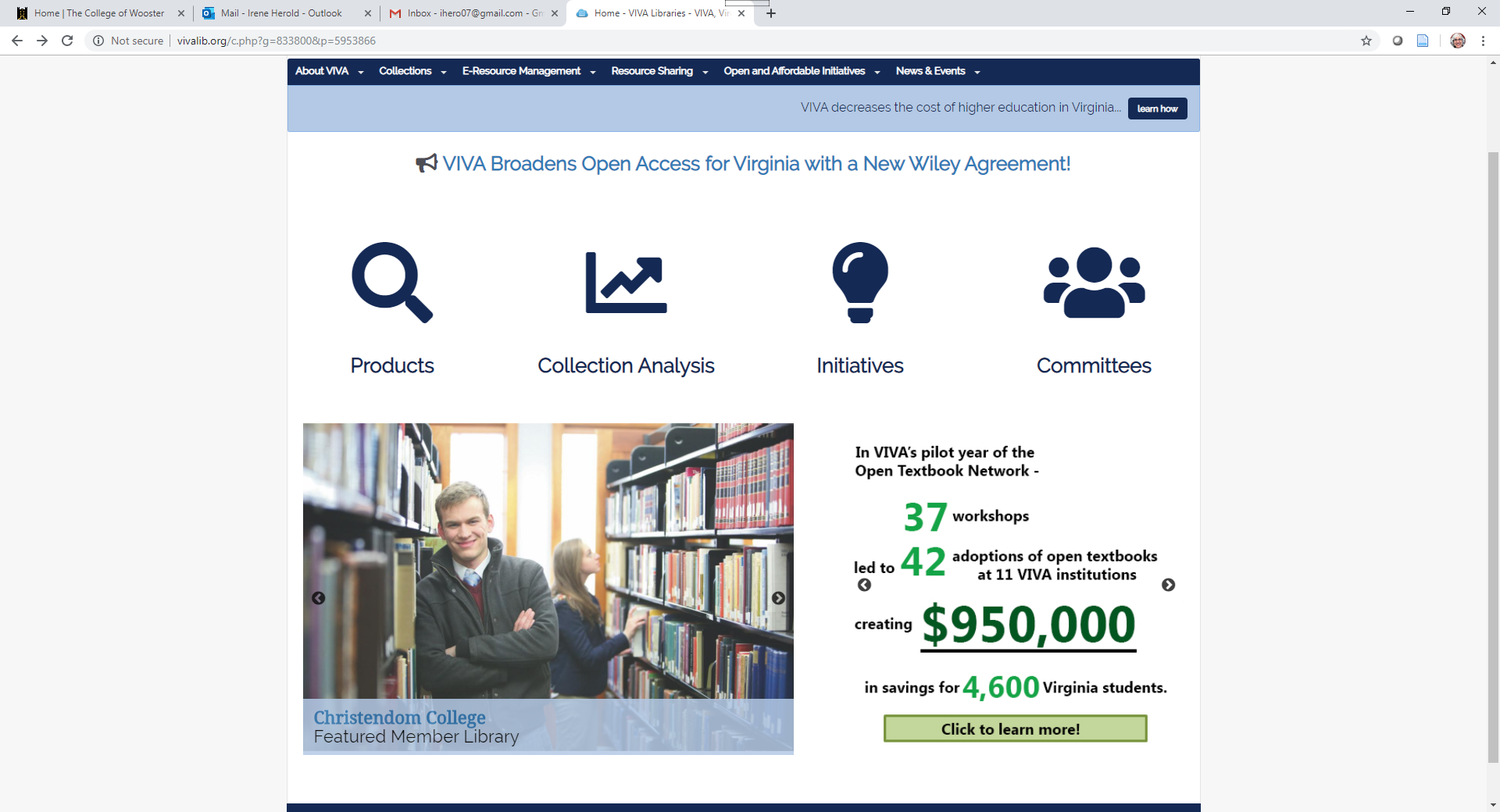 VIVA Virginia’s Academic Library Consortium
http://vivalib.org/c.php?g=833800&p=5953866
More exemplars who tell their story well
From a Press Release, February 2, 2018:
“VIVA Open Textbook Network: Student Savings Exceed Expectations in the Pilot Year!”
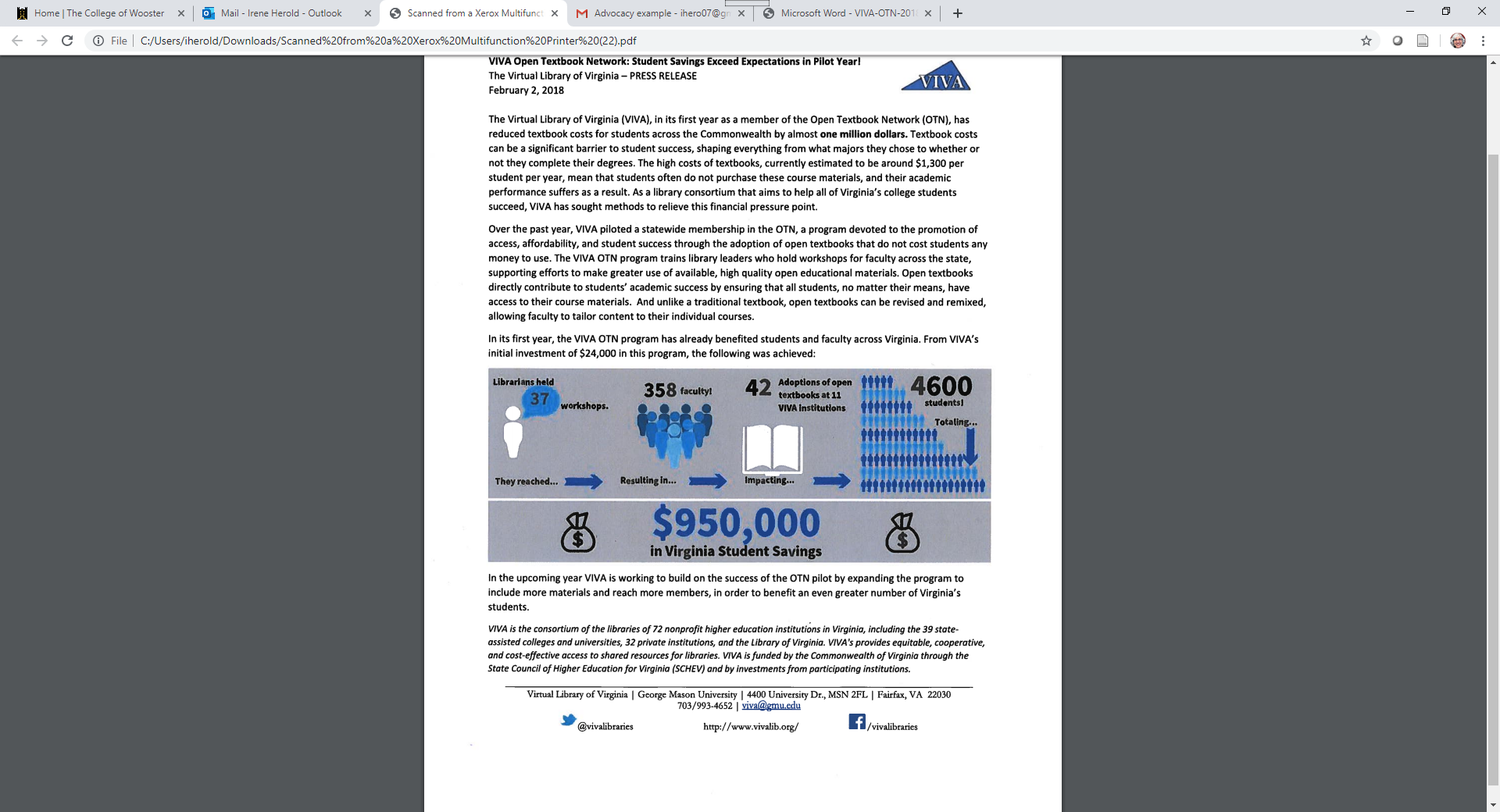 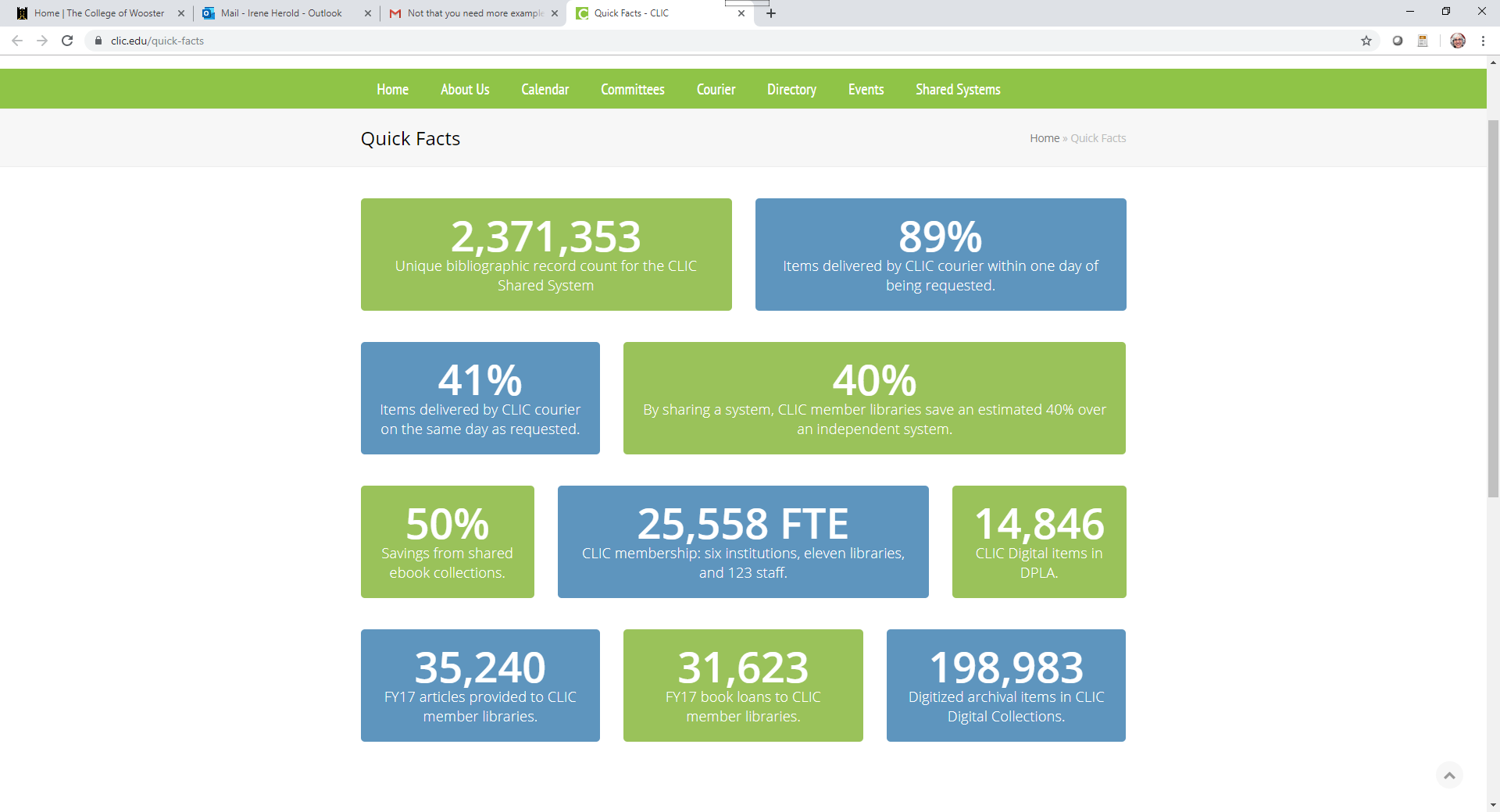 One more exemplar
Cooperating Libraries In Consortium
https://www.clic.edu/quick-facts
Considerations in Creating a Consortium Advocacy Plan
Process for Creating Change
What do we know about the landscape?
[Speaker Notes: Cr]
Process of Creating Major Change via Leadership using John Kotter’s Model*
Establish direction
Align people (build your coalition)
Motivate and inspire (communicate the vision)
Other considerations:
Generate short term wins
Consolidate gains and produce more change
Anchor approaches in the culture
*Adapted from John P. Kotter, (1990), A Force for Change: How Leadership Differs from Management, New York: The Free Press & Leading Change (1996), Boston, MA: Harvard Business School Press.
Brainstorm the Changing Landscape:
What do we know about stakeholder needs and wants relevant to this question?*
What do we know about the current realities and evolving dynamics of our environment relevant to this question?*
What do we know about the capacity and strategic position of our organizations relevant to this question?*
What are the ethical implications?
Think, Pair, Share
Take 1 minute to think about something you want addressed at the consortium level
Take 1 minute to consider the landscape questions:
What do we know about stakeholder needs and wants relevant to this question?
What do we know about the current realities and evolving dynamics of our environment relevant to this question?
What do we know about the capacity and strategic position of our organizations relevant to this question?
What are the ethical implications?
Take 3 minutes to share with someone/someones seated near you
We will take 6 minutes to hear what a few of you wish to share
Matching the Media with the Message
Social Media
Following to be informed
Using that knowledge
Where do you place information?
Push?
Pull?
Interactive?
Attention Grabbers/Not Passive
Who do you have telling the story?
Include uses
Recruit voices of superstars 
Contextualize your data
You already have conveyed the consortial value.  So how does that translate into what your top administrators care about?
Tell THAT story.
You might find Kurt Lewin’s Force Field Analysis a useful tool.
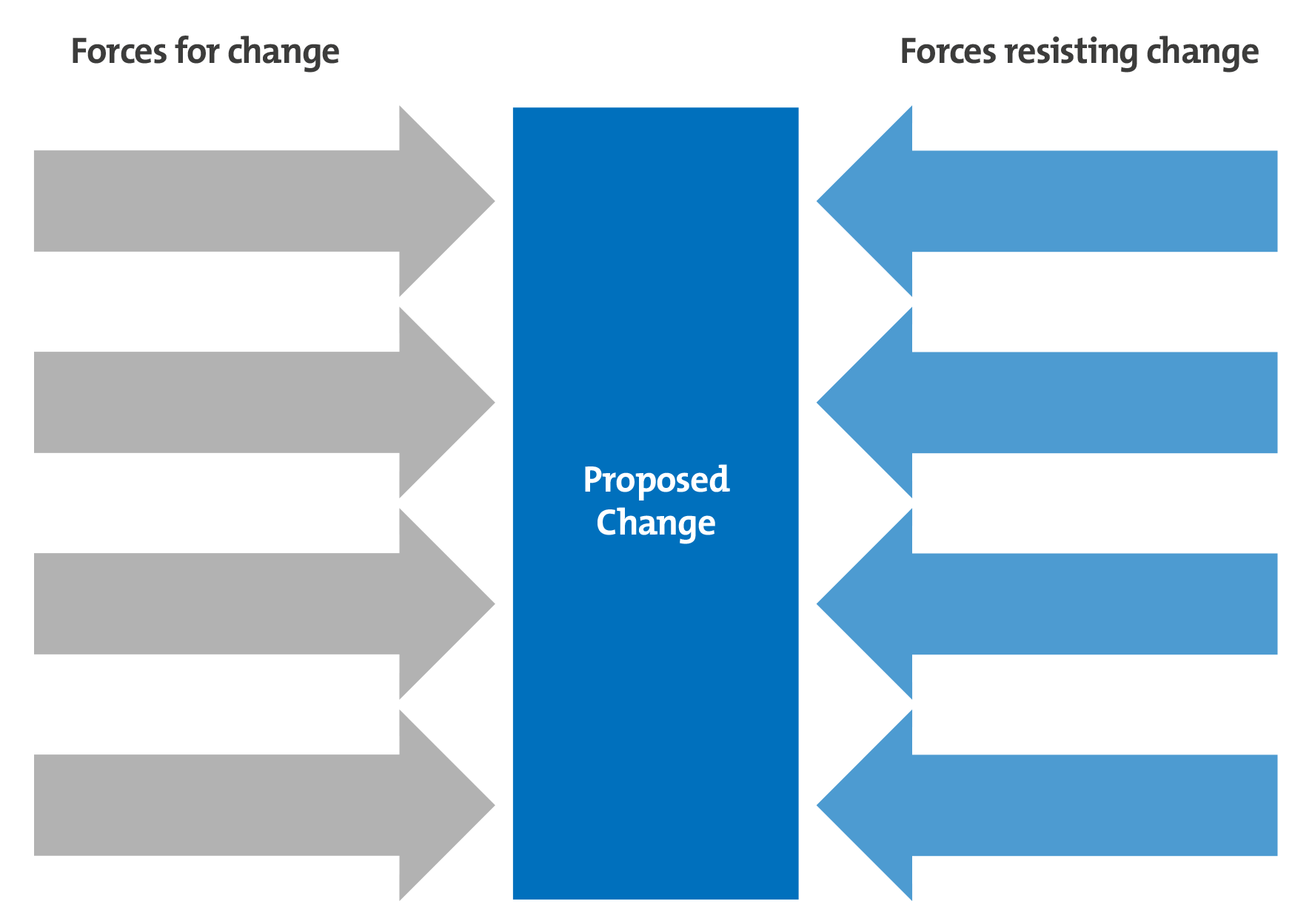 Image from: https://www.mindtools.com/pages/article/newTED_06.htm
Provide a place for community to provide feedback, stories, new ideas
What is the message?
How can the Libraries as a consortium connect their messages to it?
 Which departments/institutions have messaged successfully?  
What did they do?
Your Plan:  Five Steps
Vision
Articulation of Needs
Design of Scripts
Format
Schedule
Assessing Success
Was there a change?
My case study
What happened when I worked with a state-wide academic library consortium and the outcome
Questions?  Thoughts on what you might do next?
Thank you!